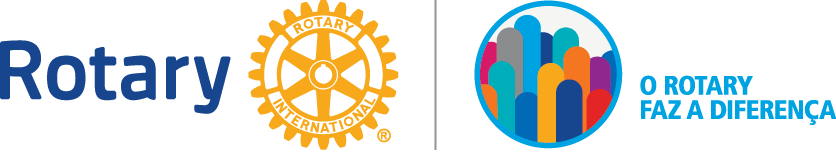 P E T S    2017
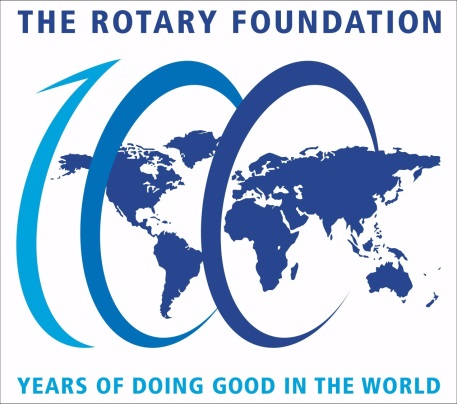 Governador
Claudio Takata
Marcos Franco
Presidente  DCFR D4420
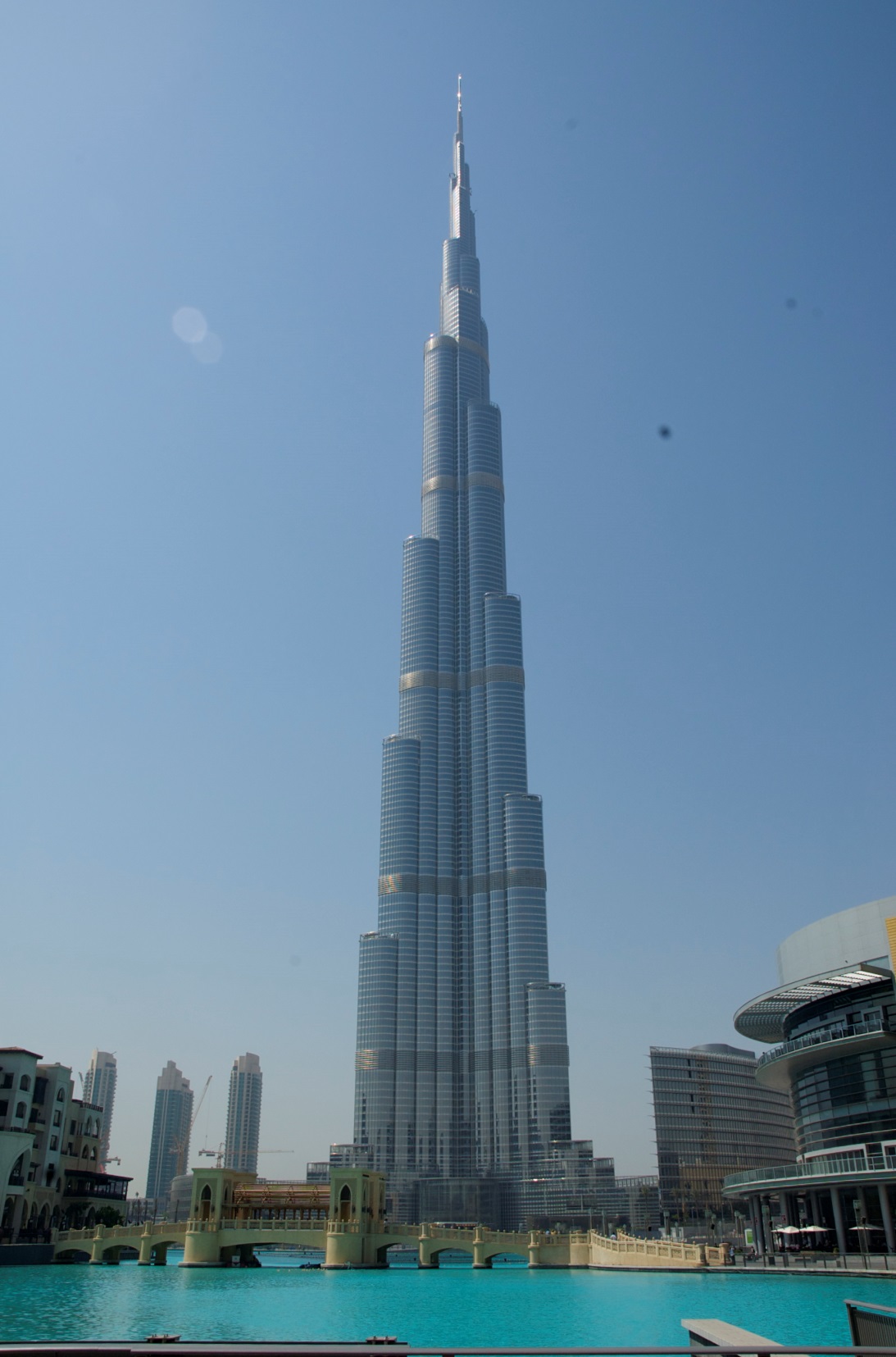 BURJ KALIFA
Dubai
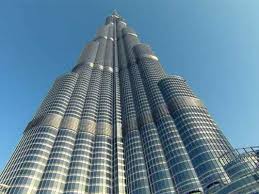 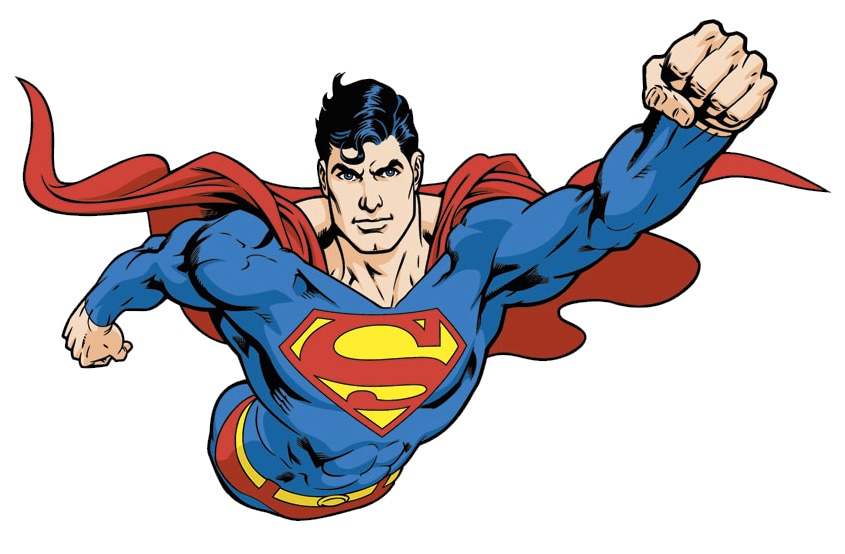 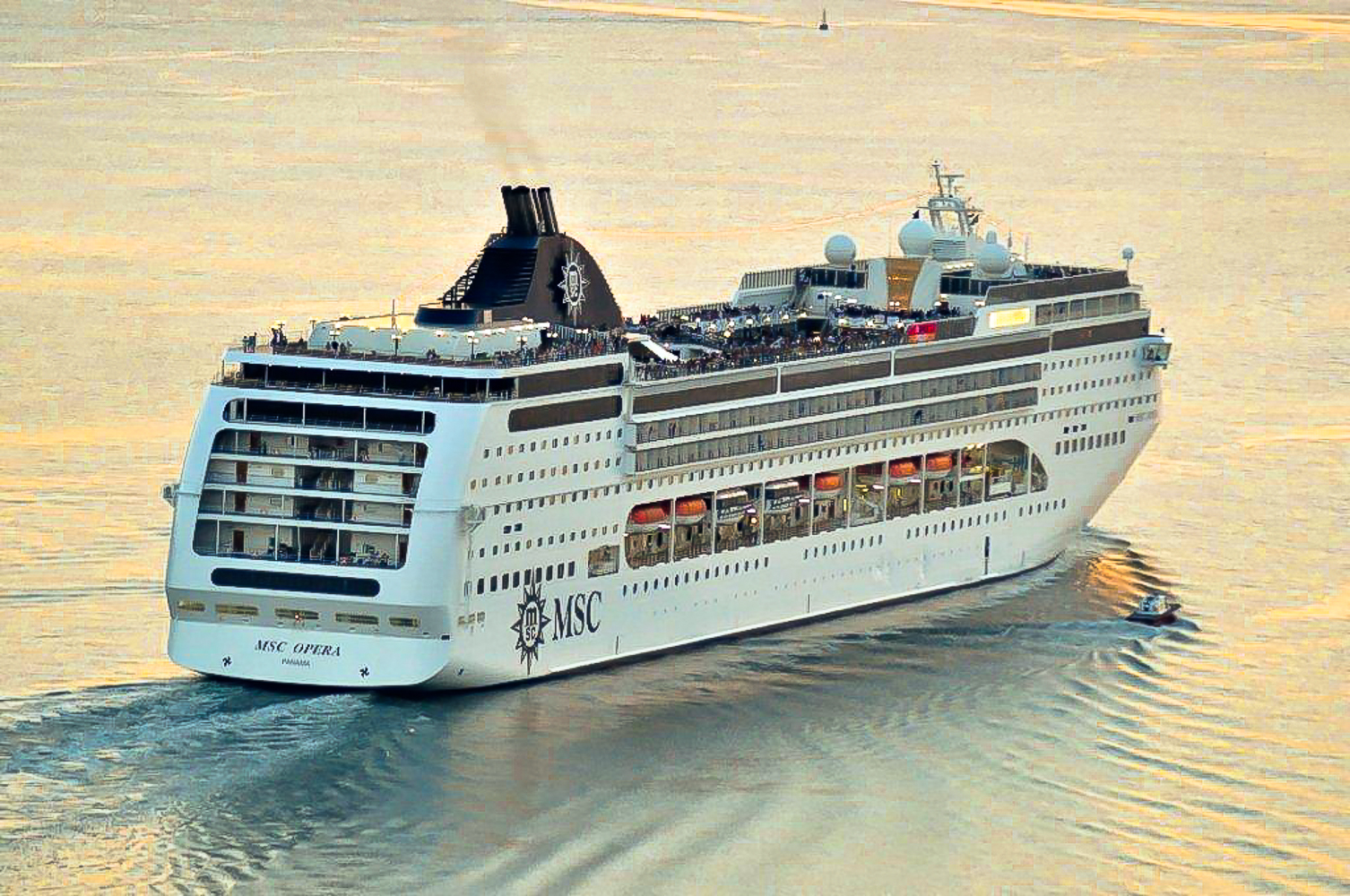 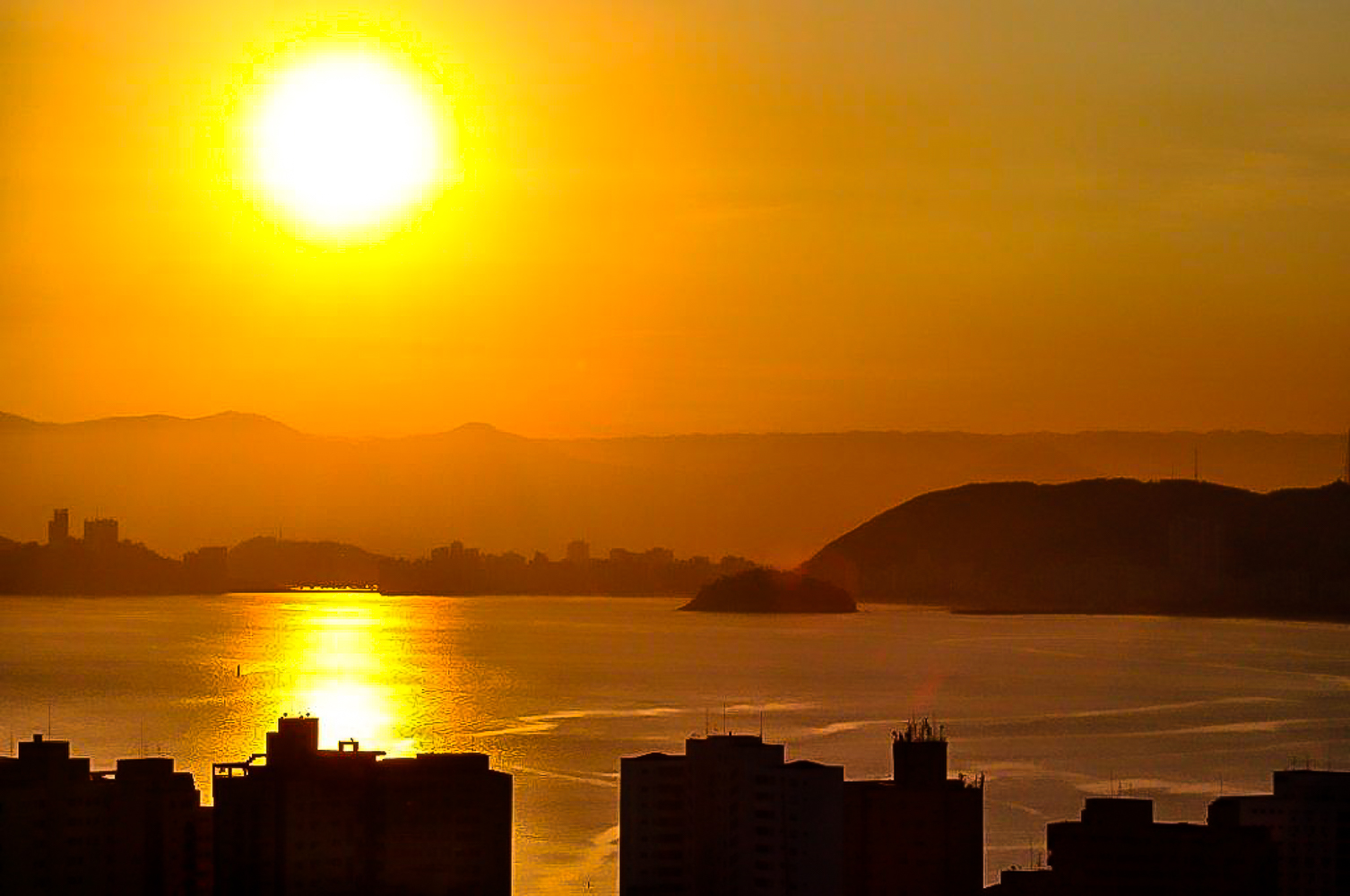 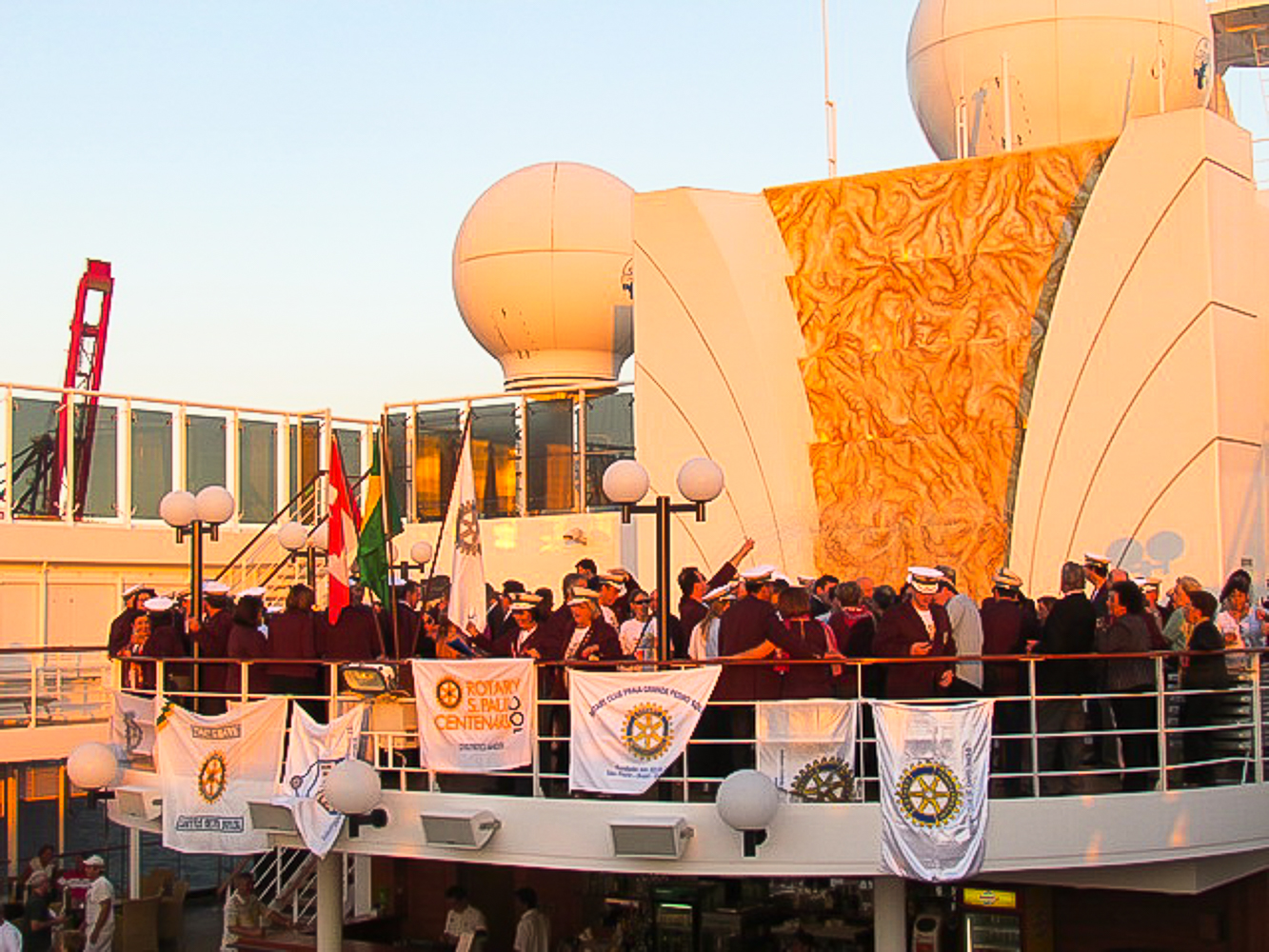 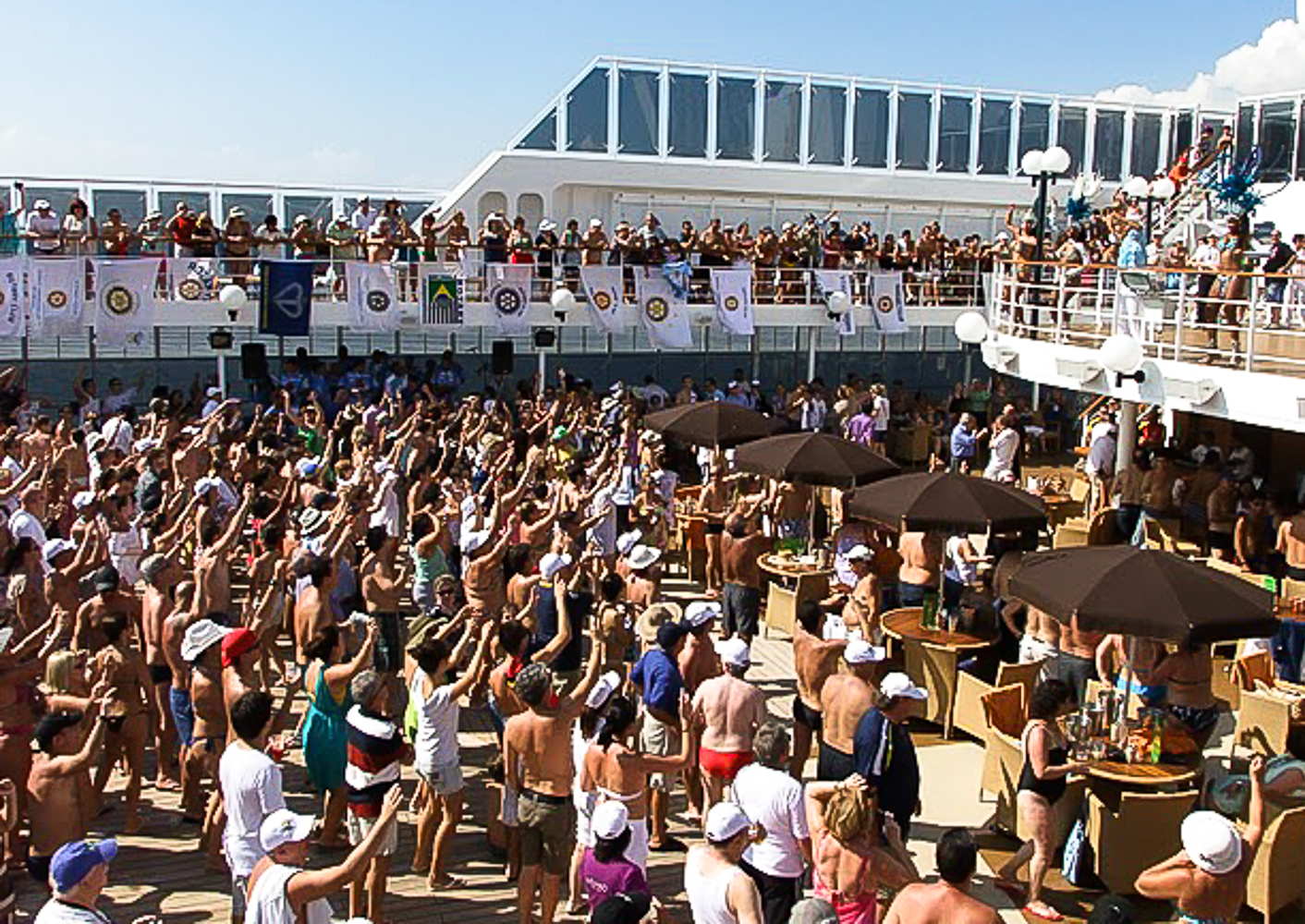 1º Navio fretado para Conferência do Rotary no mundo
1º 
Distrito 
do 
Mundo
1962 participantes
US$274 mil para a Fundação Rotária, distribuídos para todos os clubes
Top 6 
Ranking de países
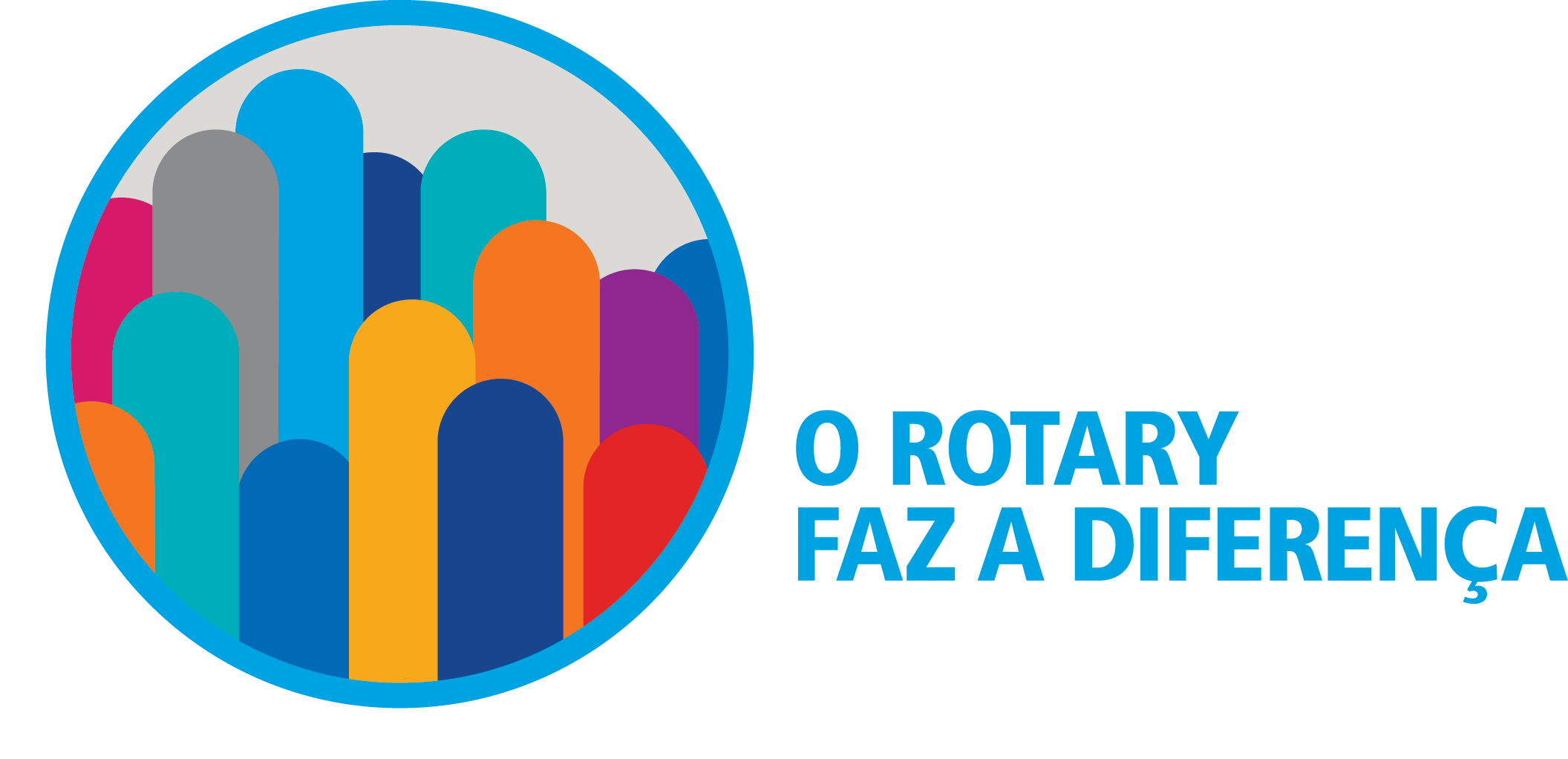 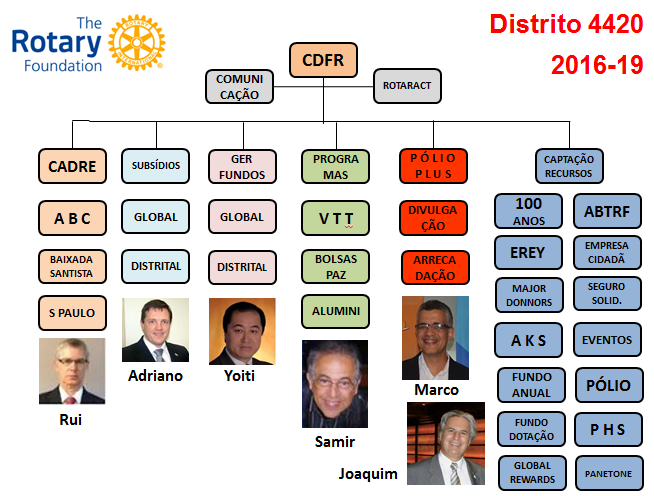 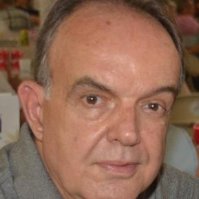 Hamilton
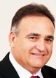 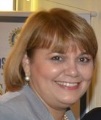 Valéria
Rodenei
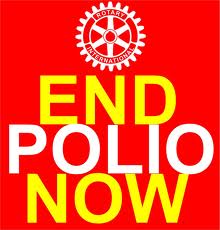 Projeto
Pé no
Barro
EVENTOS

IMAGEM 
PÚBLICA
MÊS 10
CAPTAÇÃO
  DE
RECURSOS
5 / 10%
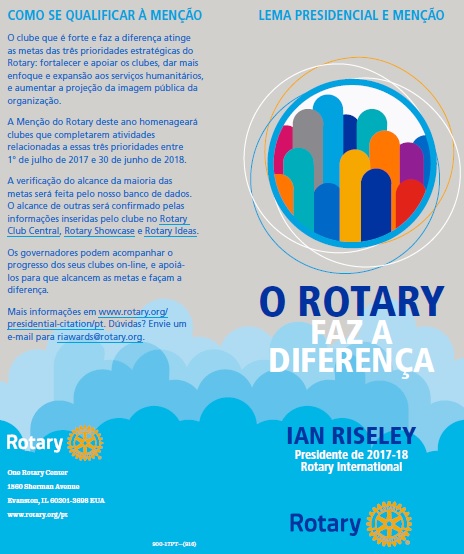 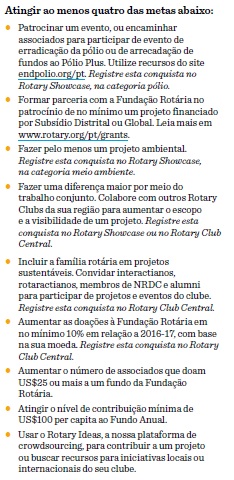 SUBSÍDIOS GLOBAIS
US$ 30 MIL

PARCEIRO INTERNACIONAL

SUSTENTÁVEIS

MENSURÁVEIS
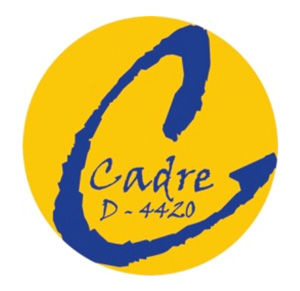 Capacitação
13 Maio
Assembleia Distrital – 1º Abril
Seminário de Gerenciamento de Subsídios – 24 Junho
Oficina de Projetos – 16 Setembro
SUBSÍDIOS DISTRITAIS
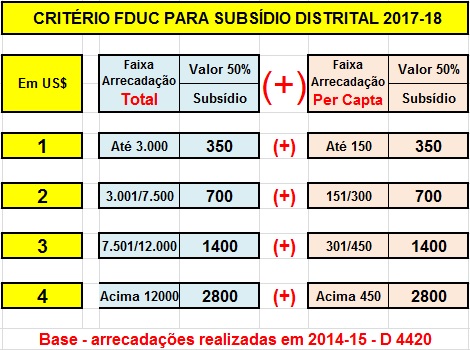 Administrados pelos 
clubes e Distrito.

Valores menores
PRESTAÇÃO DE CONTAS

Data NF após data
recebto do dinheiro.
Propostas até
31 Julho
2º Prêmio Excelência em Rotary
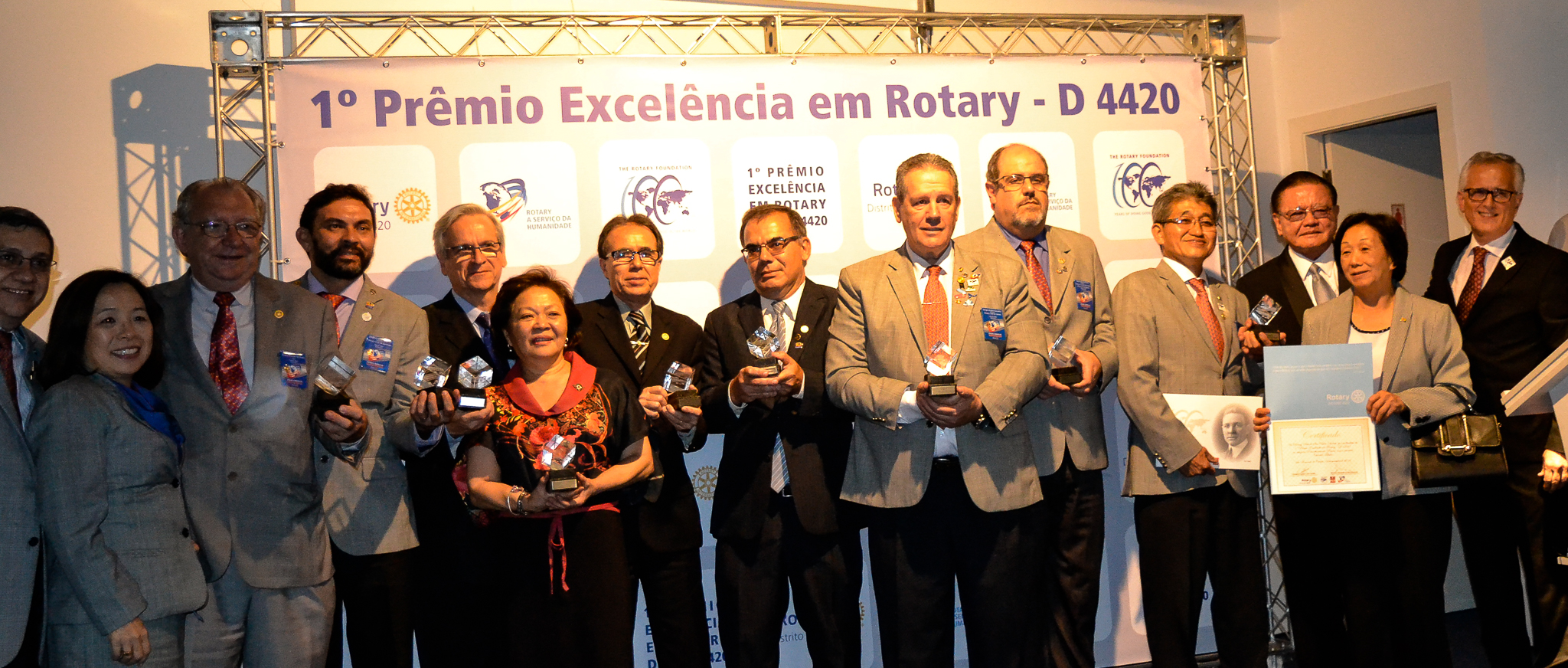 Lançamento no Pets
Inscrição até 15 Agosto
Seleção até 31 Agosto
Premiação 13 de Novembro
C A P T A Ç Ã O   D E   R E C U R S O S
Fundo Anual     Fundo Permanente    Pólio
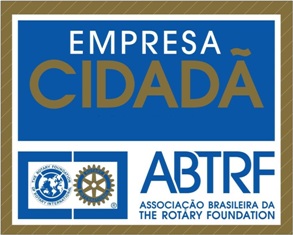 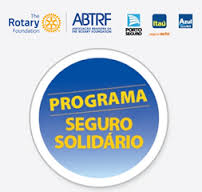 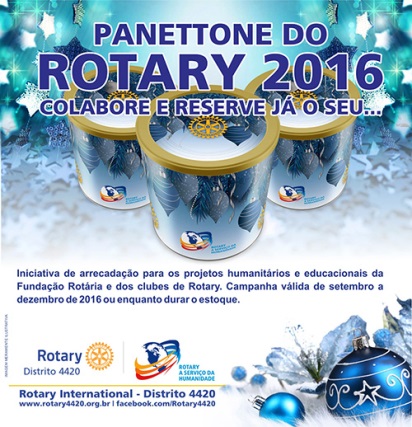 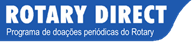 Eventos

Consórcio

Parcerias

EREY
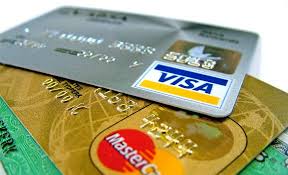 1957             INSTITUIÇÃO DO RECONHECIMENTO PAUL HARRIS
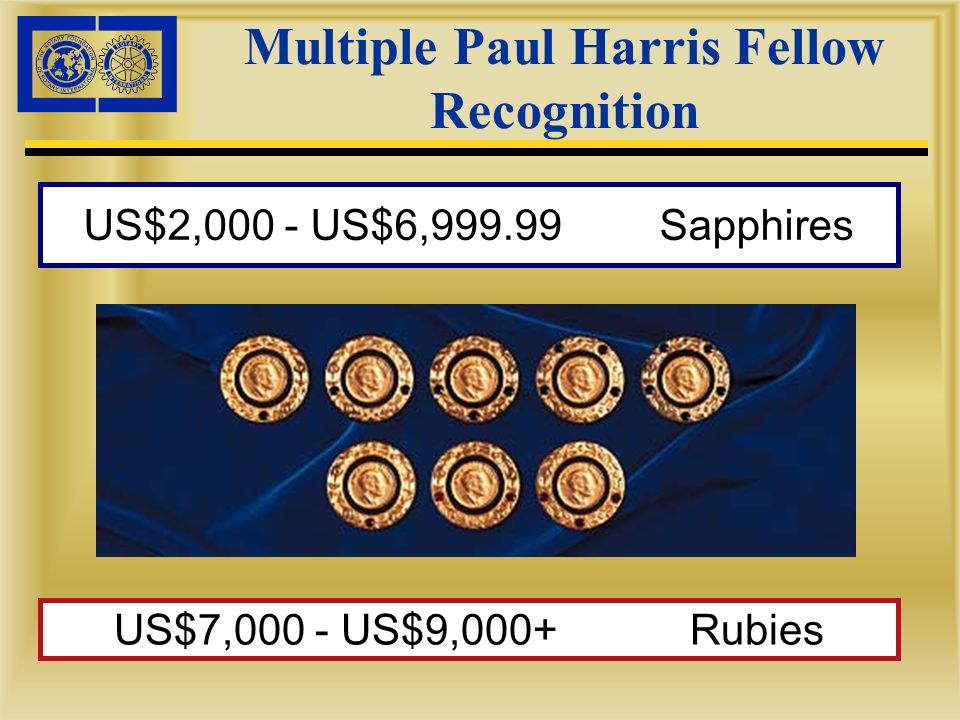 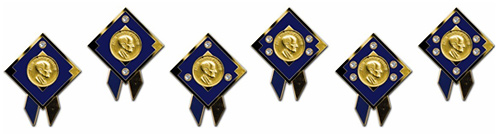 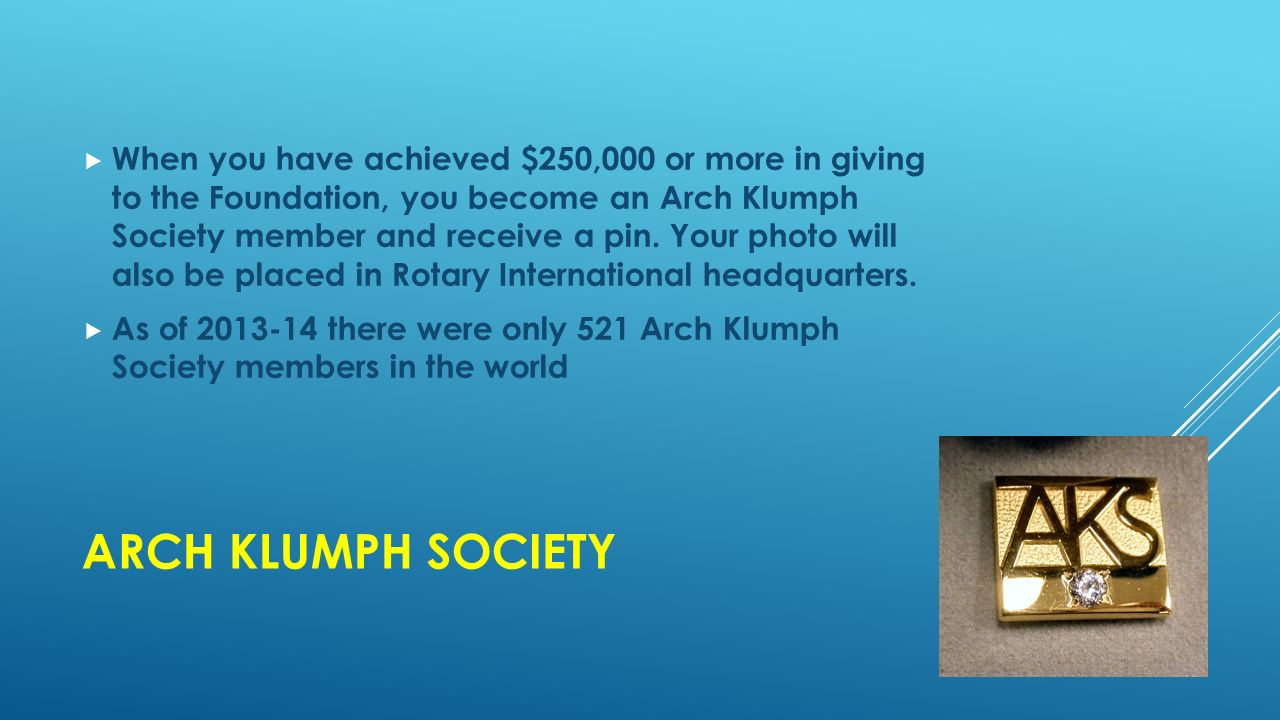 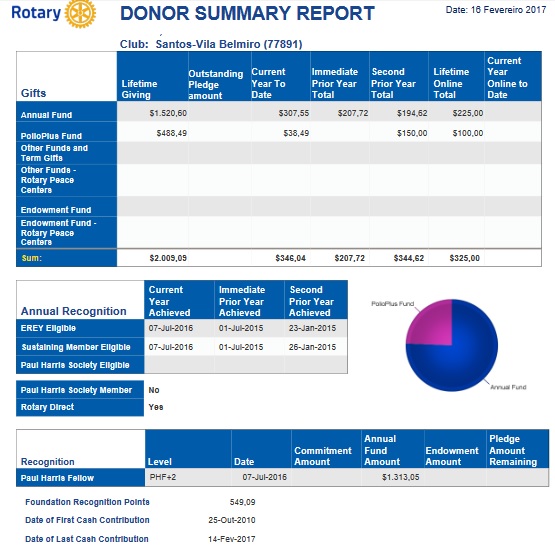 S u g e s t õ e s
Palestra no clube
Participar de 1 Projeto Global
Realizar Evento Captação Recursos
Realizar 1 Evento Pólio
Obter 1 Empresa Cidadã
É preciso coragem para ser diferente
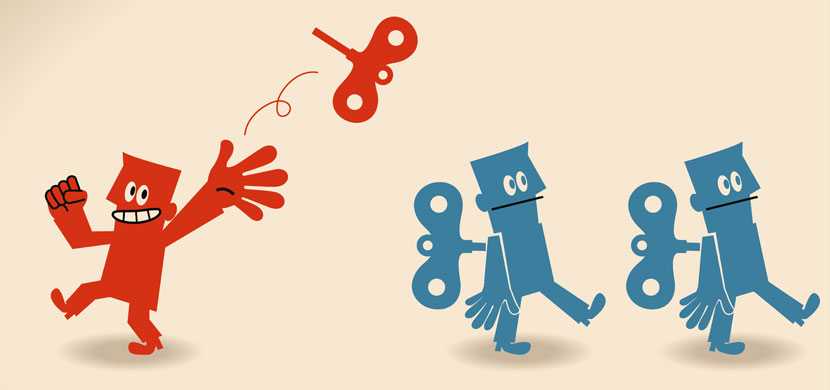 Mas, para FAZER A DIFERENÇA 
é preciso COMPETÊNCIA.